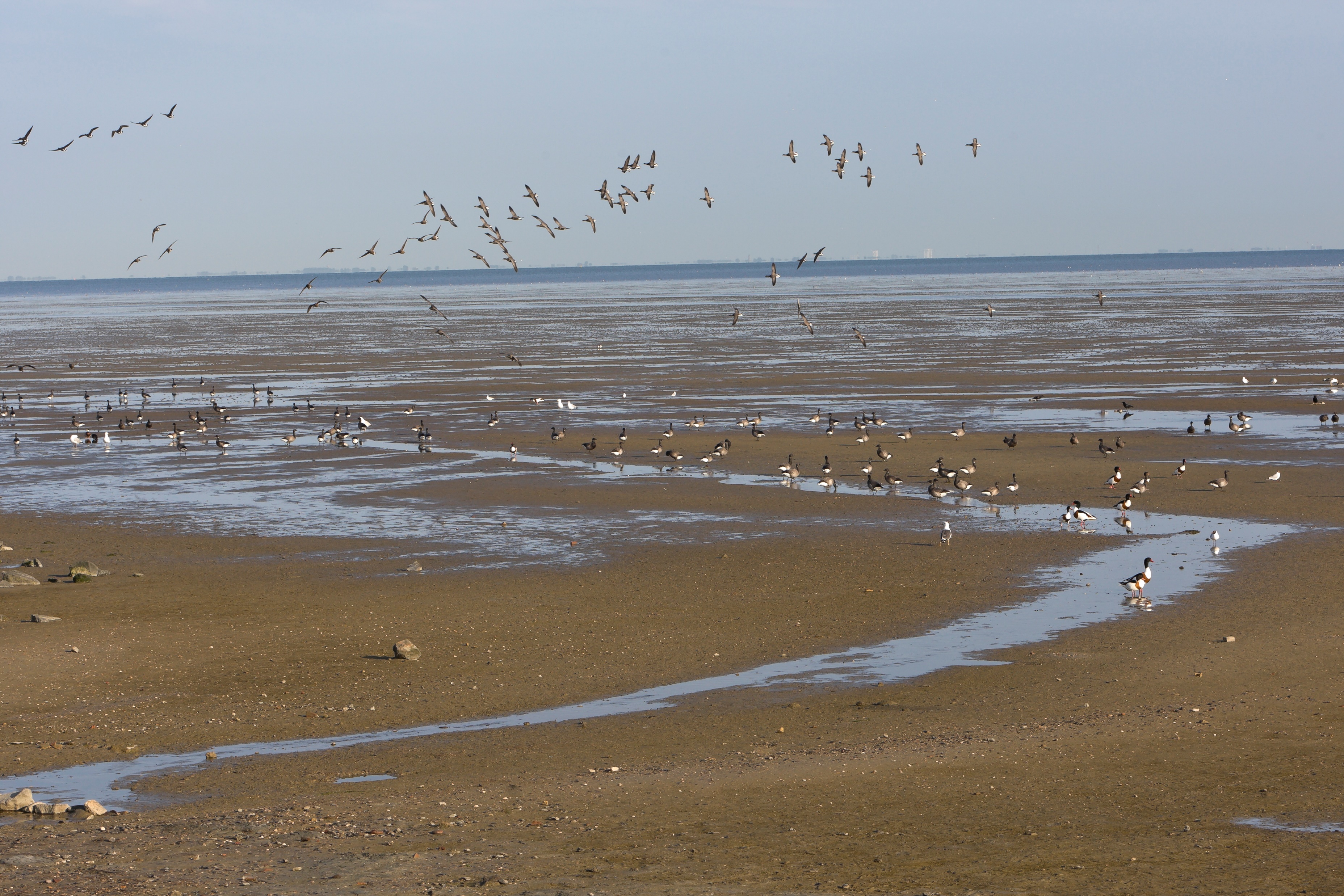 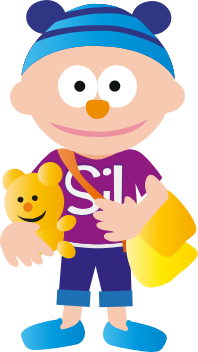 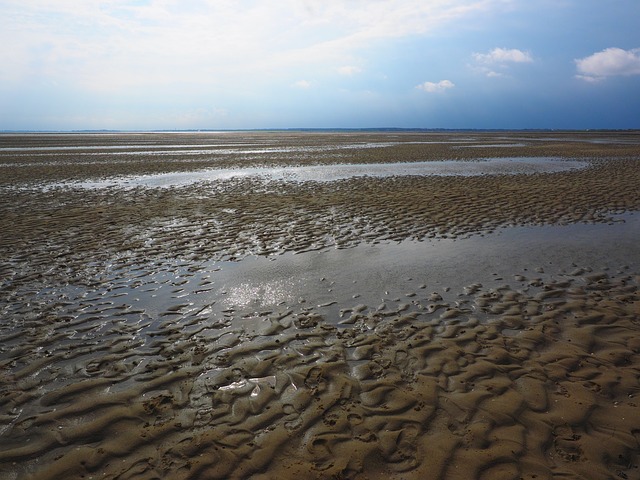 Hoor de Waddenzee!
geluiden op het wad
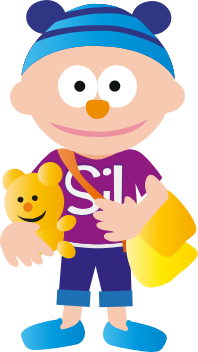